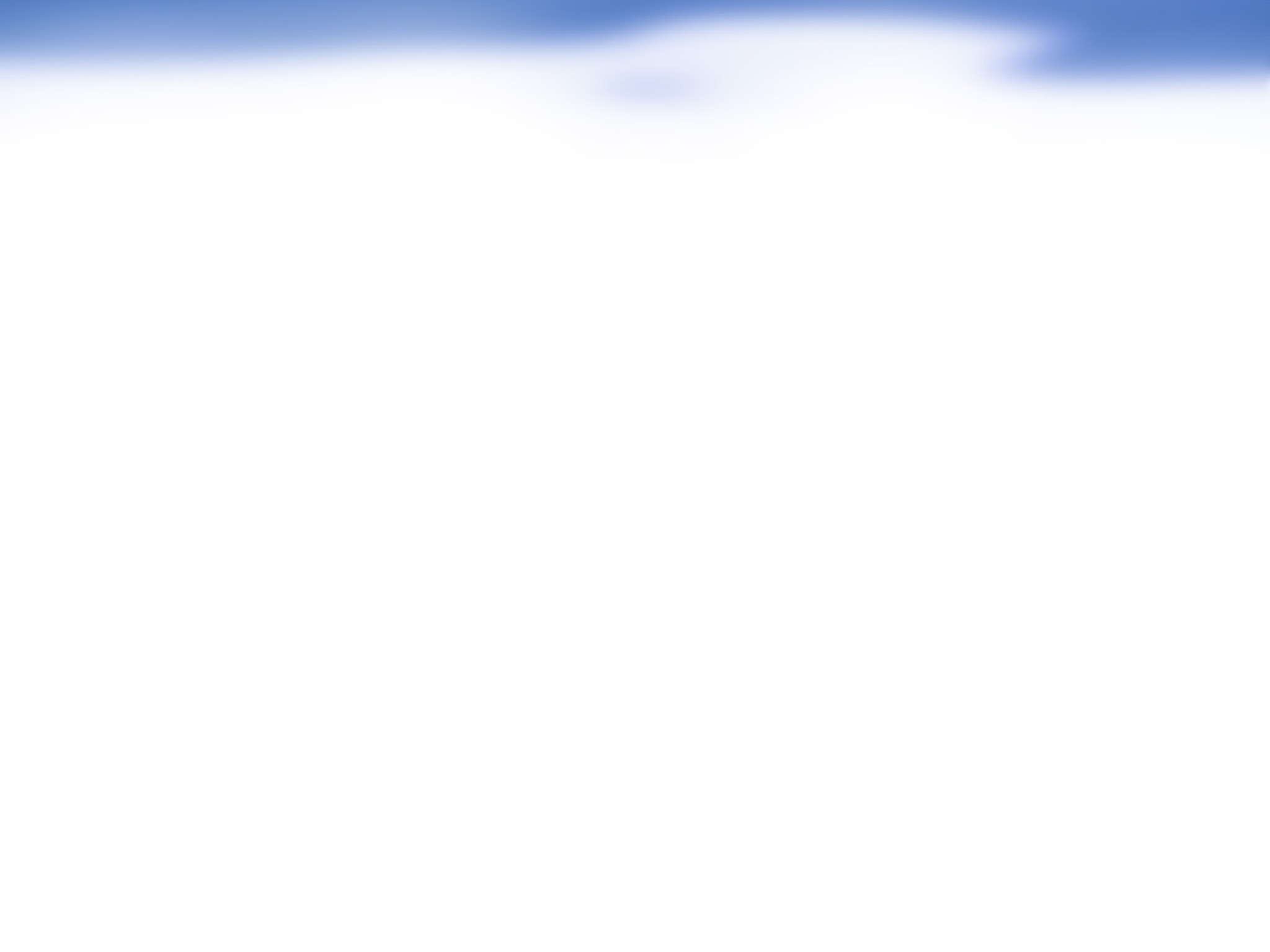 2-16: Odziv črnega bora in gradna na količino razpoložljive vode v porečju Rižane /Poljanšek S., Levanič T.
POVZETKI / UGOTOVITVE:
Pretok Rižane se že nekaj časa značilno zmanjšuje
Gozd se širi, lesna zaloga povečuje
Hidrolabilni hrasti počasi nadomeščajo hidrostabilne črne bore
Črni bor ima jasen in stabilen odziv na klimatske dejavnike, hrast pa ne.
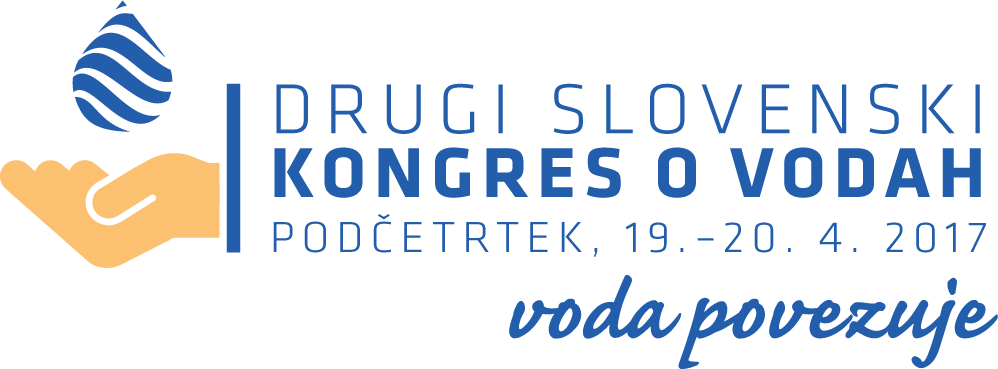 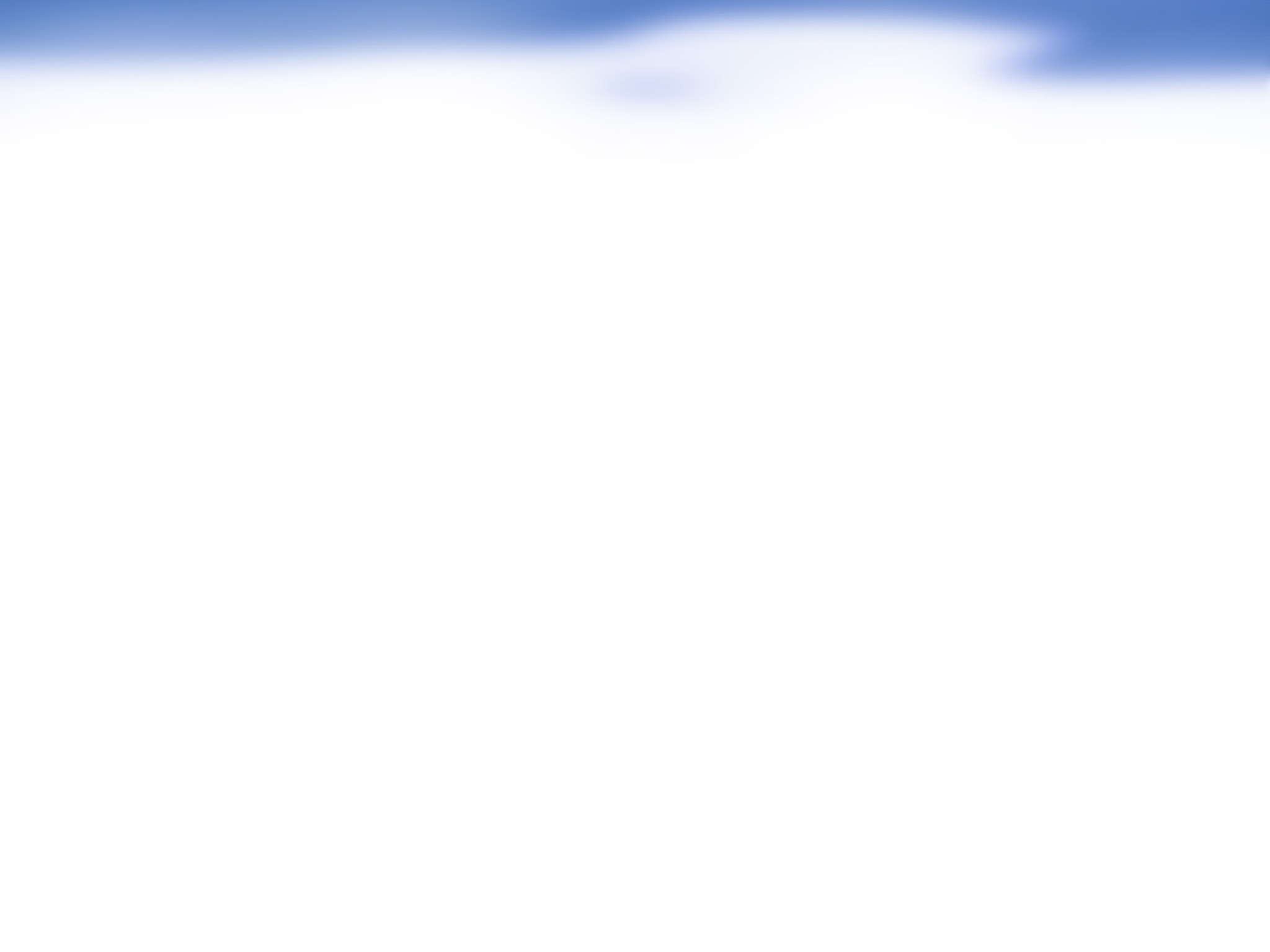 2-16: Odziv črnega bora in gradna na količino razpoložljive vode v porečju Rižane /Poljanšek S., Levanič T.
VPRAŠANJA / PREDLOGI ZA RAZPRAVO:
Potreba po natančnejšem modeliranju evapotranspiracije 
Vključiti meritve ksilemskega toka vode po deblu najbolj pogostih drevesnih vrst
Ekosistemske storitve - kakšna je pravzaprav funkcija gozda v vodooskrbi?
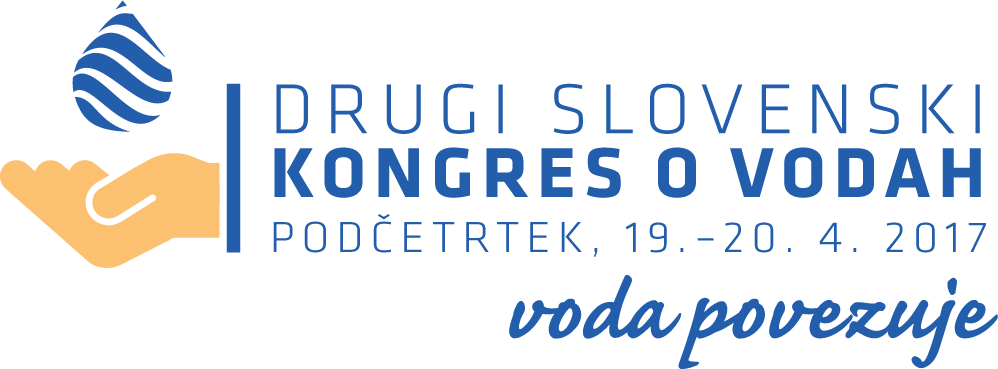